一場得勝的屬靈爭戰
爭戰
從歷史的記載來看
從個人的回憶來看
從屬靈的意義來看
一場得勝的屬靈爭戰
底波拉(Deborah)
棕樹下的女先知
以色列人都上他那裡去聽判斷
召巴拉來帶領軍隊征戰
預言征戰的結果
陪著巴拉征戰
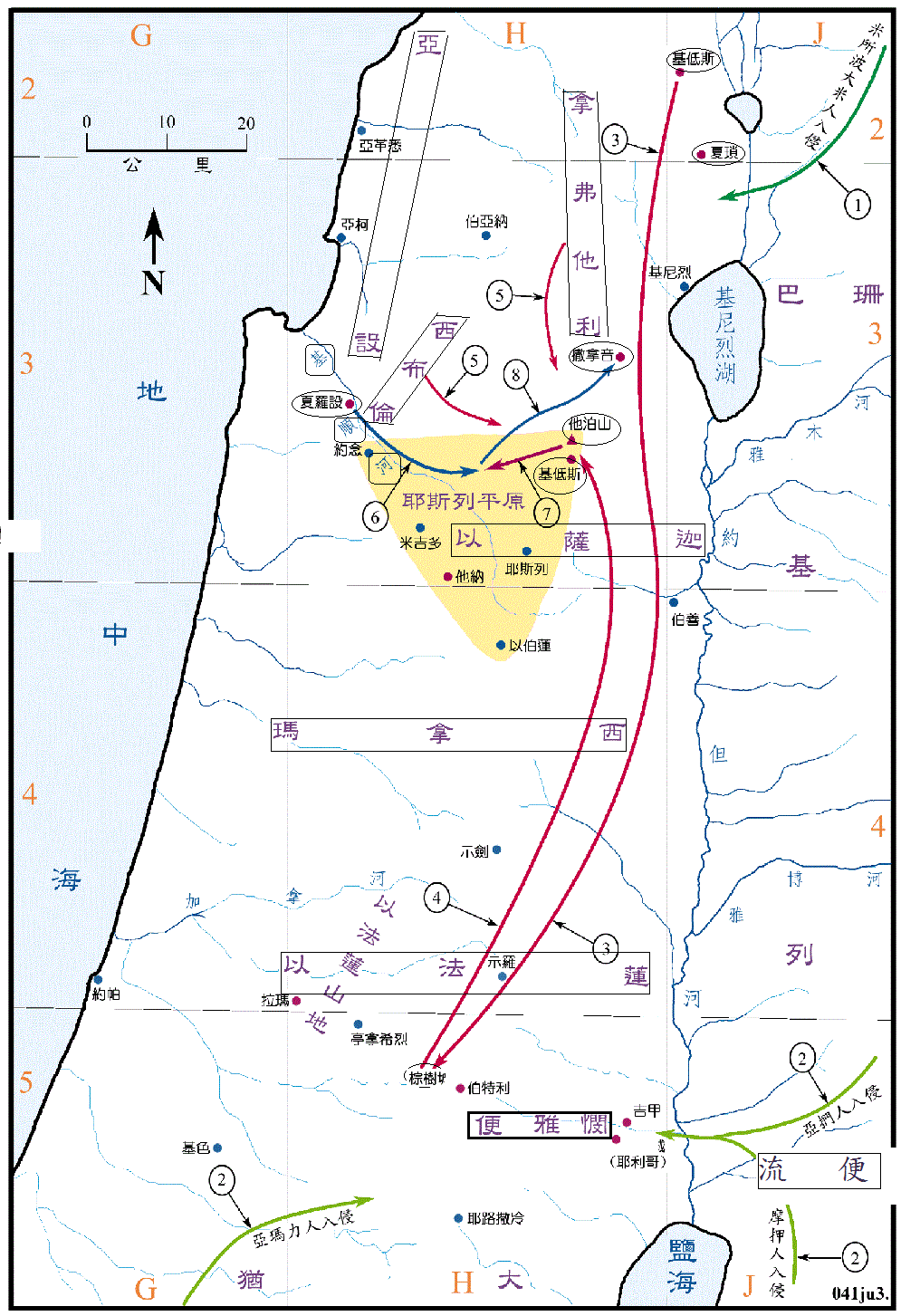 戰
一場得勝的屬靈爭戰
巴拉
踟蹰不前的人才
要導師陪伴的門徒
登高一呼的召聚人
勇敢爭戰的將領
美中不足的得勝者
一場得勝的屬靈爭戰
雅億
時間、地點、關係的巧合
勇敢的作為
一位得褔的婦女(5:24)
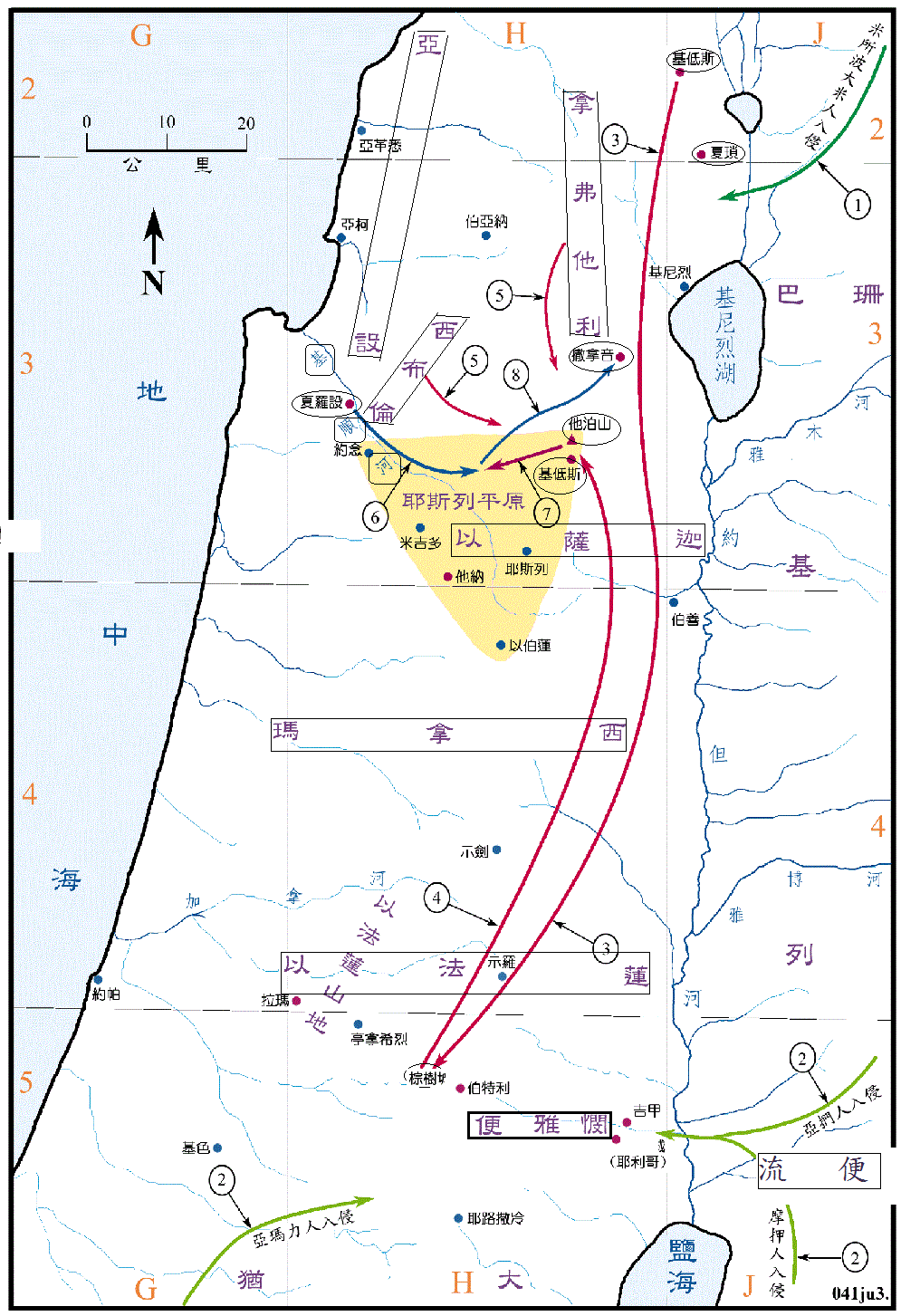 戰
一場得勝的屬靈爭戰
西西拉
帶大軍、又輕敵的將軍
擄掠銀錢(5:19) 
俘擄婦女、賞給的士兵(5:30)
全軍潰亂(4:21) 
不得好死(4:22)
一場得勝的屬靈爭戰
使爭戰得勝的是耶和華
興起了可以為衪使用的人
衪在軍隊之前行 (4:14)
衪使地震天漏、雲也落雨(5:4)
衪在天上爭戰(5:20)
地上壯馬馳驅、踢跳奔騰、把敵人沖沒(5:21,22)
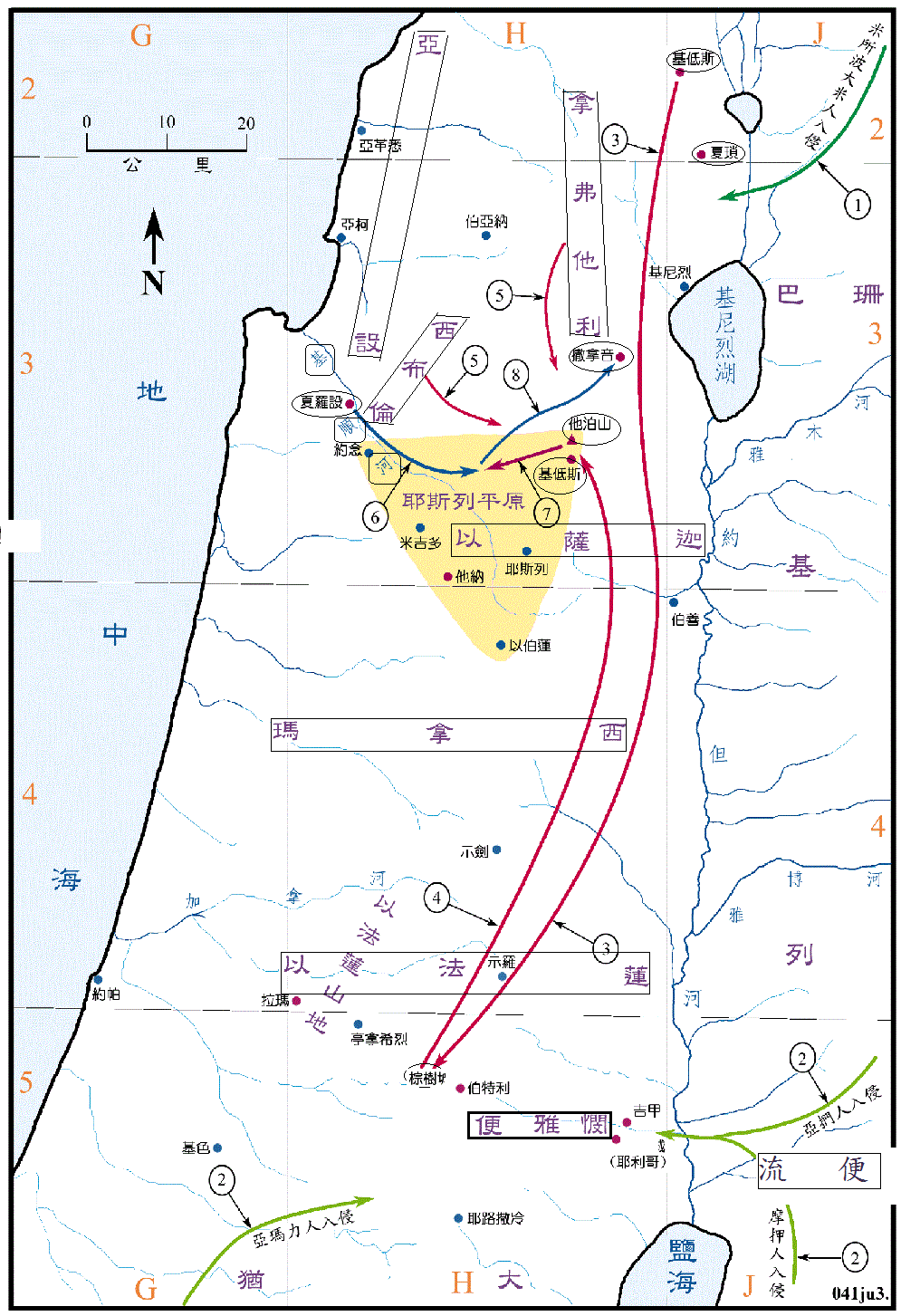 戰
一場得勝的屬靈爭戰
屬靈的警覺  – 目前的光景
大道無人行走(5:6)
官長停職(5:8)
選擇新神(5:8)
不知籐牌槍矛(5:8)
一場得勝的屬靈爭戰
復興的呼求
在民中有甘心犧牲自己的領袖(5:9)
底波拉的興起(5:12)
巴拉的興起(5:12)
貴冑、和百姓的興起(5:13)
一場得勝的屬靈爭戰
眾支派的回應
以法蓮(5:14)
便雅憫(5:14)
西布倫(5:14)
以薩迦(5:15)
拿弗他利(5:18)
一場得勝的屬靈爭戰
也有袖手旁觀的支派
流便(5:15)
但(5:17)
亞設(5:17)
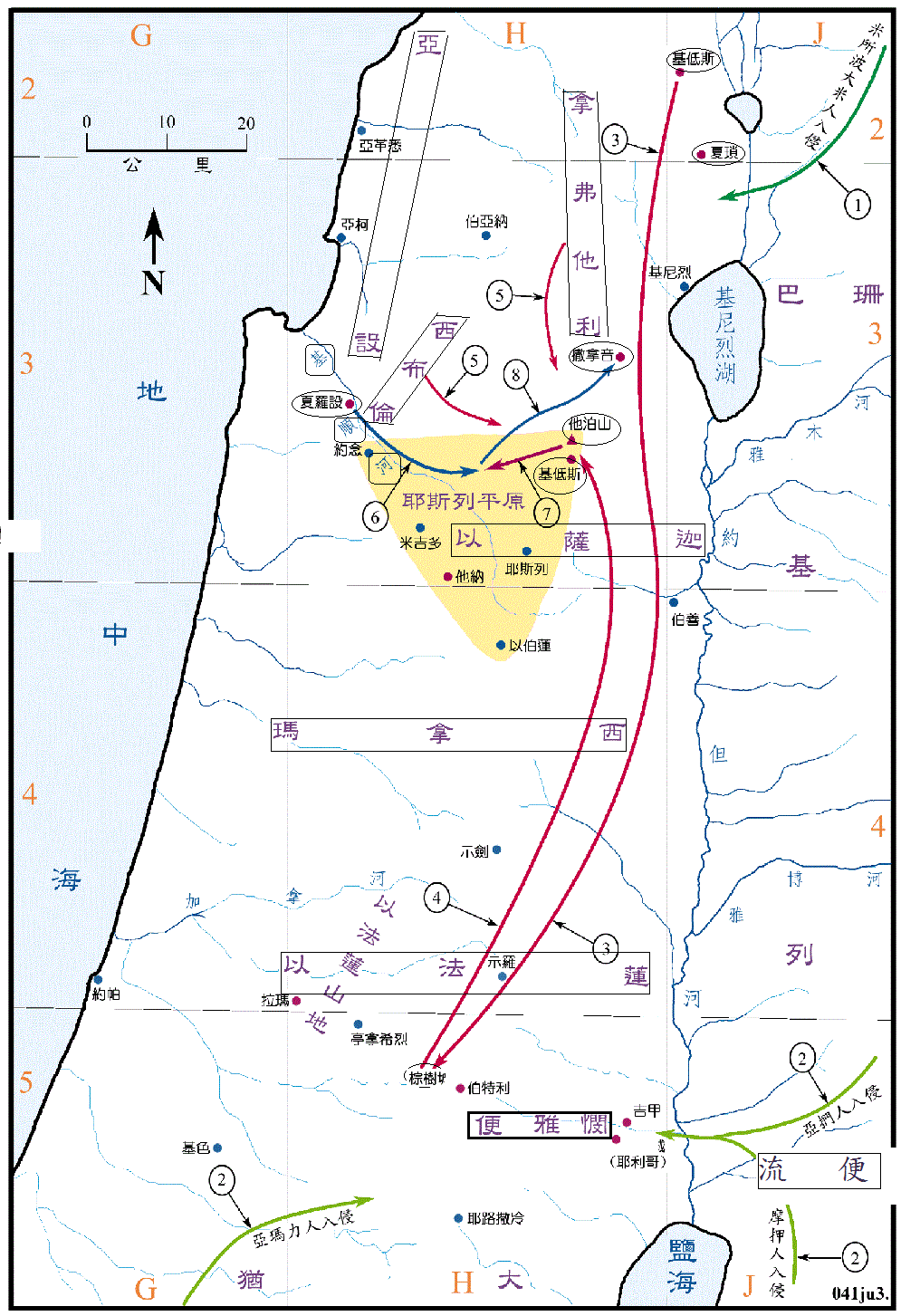 一場得勝的屬靈爭戰
[Speaker Notes: God does not need people, but He loves to have people to participate]
一場得勝的屬靈爭戰
屬靈爭戰的特徵
戰場是同時在天上與地上
靠著主的大能大力爭戰
勝利是必然的
是場完全毀滅的爭戰
得勝者是神
一場得勝的屬靈爭戰
人在屬靈爭戰的配合
覺醒
求告
興起
參與
[Speaker Notes: God does not need people, but He loves to have people to participate]
一場得勝的屬靈爭戰
我們可以學到的功課
一切勝利、榮耀歸於神
認識環境、警醒禱告
參與復興的呼求、 爭戰的行動
屬靈的爭戰與愛我的敵人可以不衝突
一場得勝的屬靈爭戰
今日我們得勝的基礎
自己罪的代價，耶穌己經付出
敵人罪的代價，還待他的認知
十字架使我們可能有愛神愛人
將來的審判必然是公義的